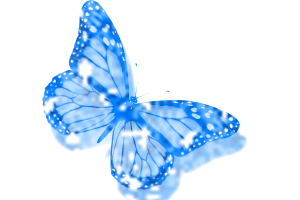 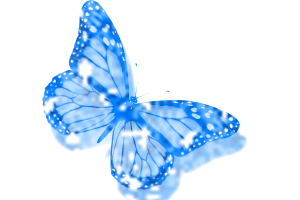 成語小學堂
作者：李羿廷、廖浩鈞、楊蘭宇
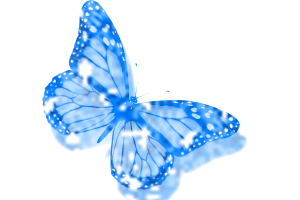 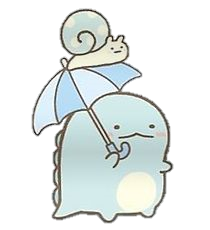 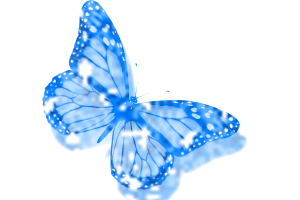 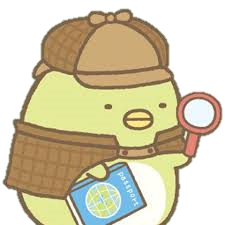 遊戲規則
請仔細看題目

限時10秒鐘

請踴躍舉手回答

獎品:一個沙漏
開始遊戲
第一題
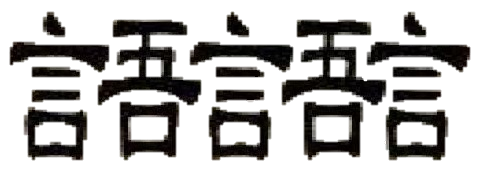 三心二意
三言兩語
三三兩兩
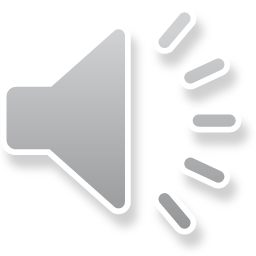 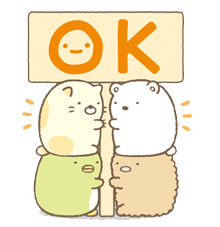 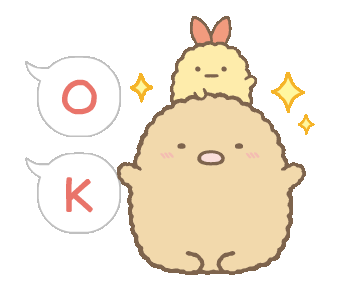 下一關
答錯了！
好好想想，
重新再答一次！
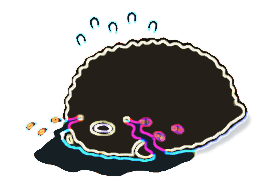 再答一次！
第二題
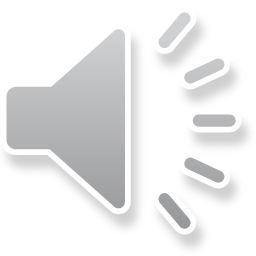 爭三保四
張三李四
丟三落四
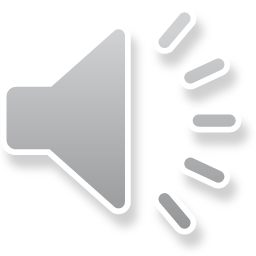 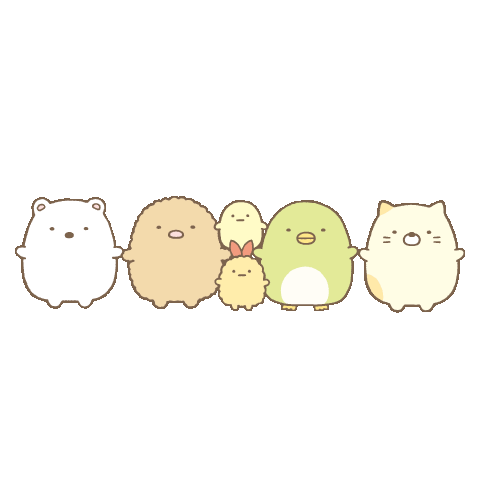 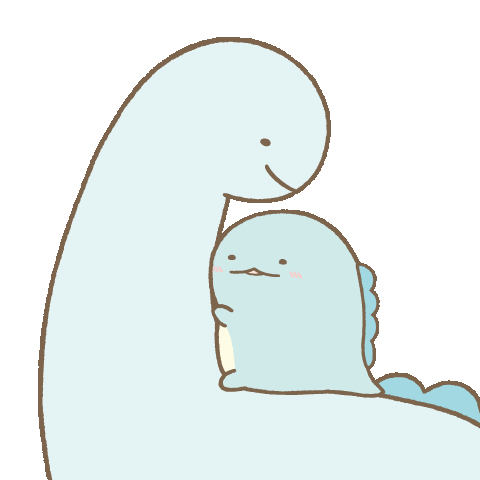 下一關
答錯了！
好好想想，
重新再答一次！
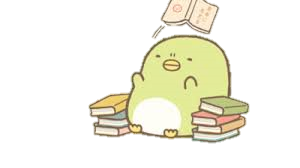 再答一次！
第三題
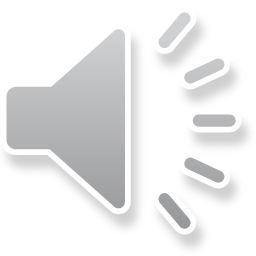 口是心非
口直心快
心服口服
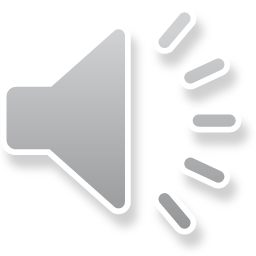 答錯了！
好好想想，
重新再答一次！
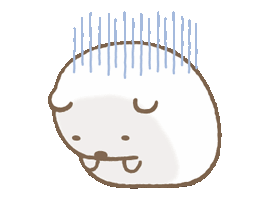 再答一次！
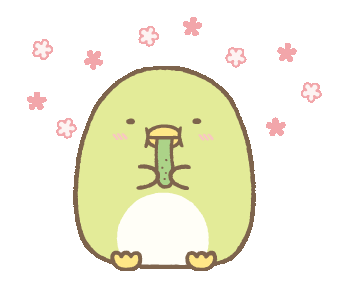 下一關
第四題
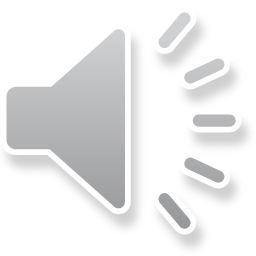 不立文字
片紙只字
白紙黑字
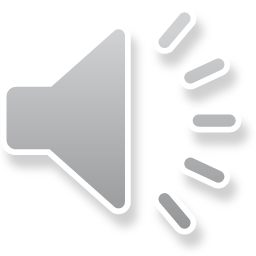 答錯了！
好好想想，
重新再答一次！
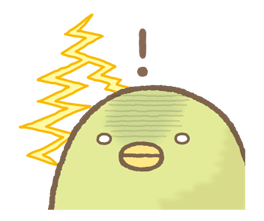 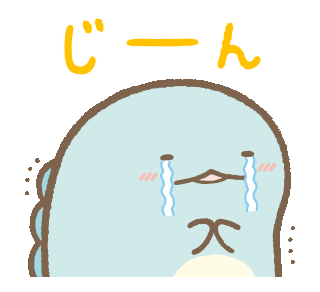 再答一次！
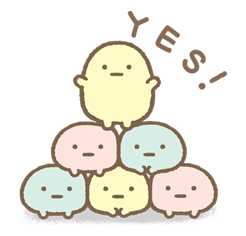 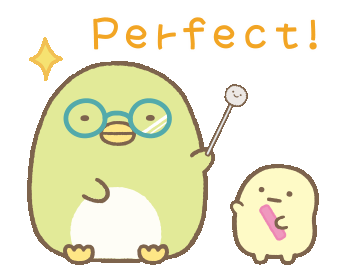 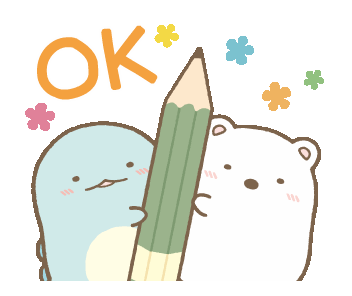 下一關
第五題
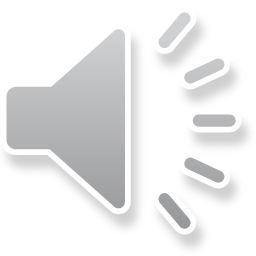 一毛不拔
九牛一毛
牛刀小試
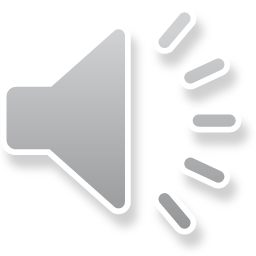 答錯了！
好好想想，
重新再答一次！
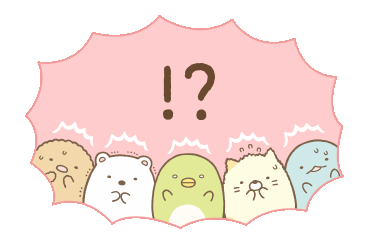 再答一次！
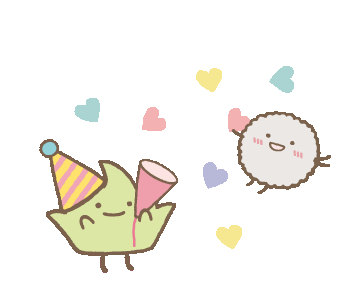 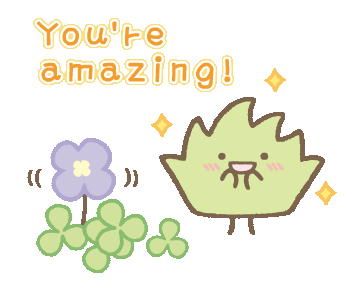 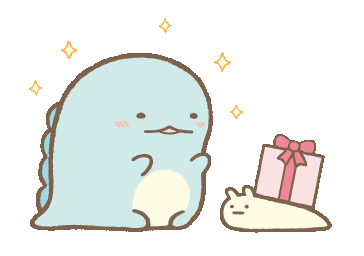 下一題
第六題
泵
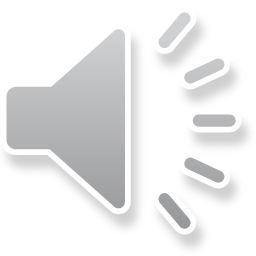 水落石出
水石清華
水枯石爛
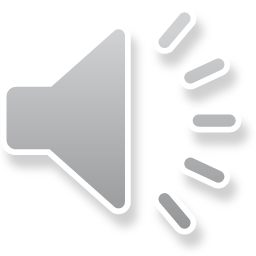 答錯了！
好好想想，
重新再答一次！
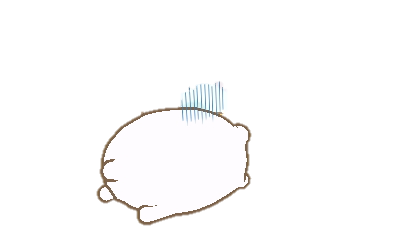 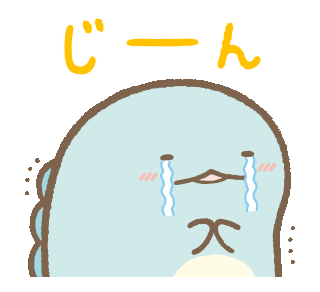 再答一次！
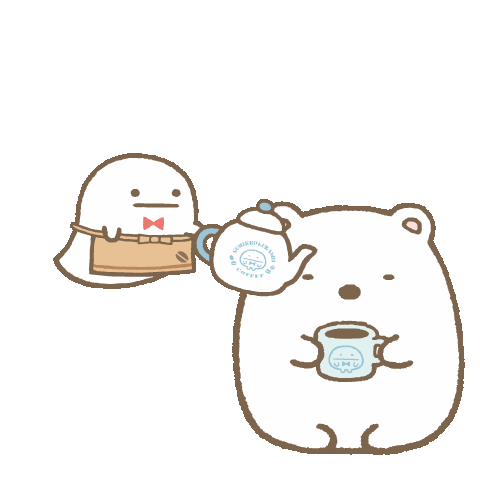 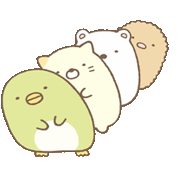 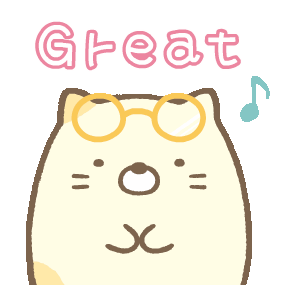 下一頁
有獎徵答
Q1請問我們PPT主要的角色是甚麼?
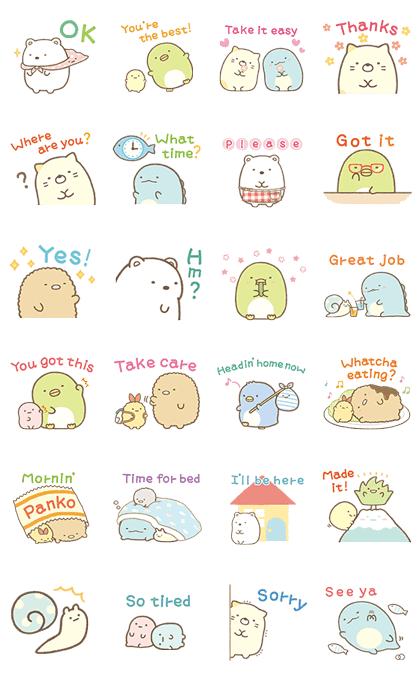 A:角落生物
Q2請問第一頁左下角的角落生物是甚麼職業?
A:偵探
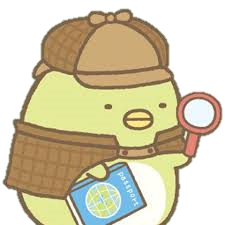 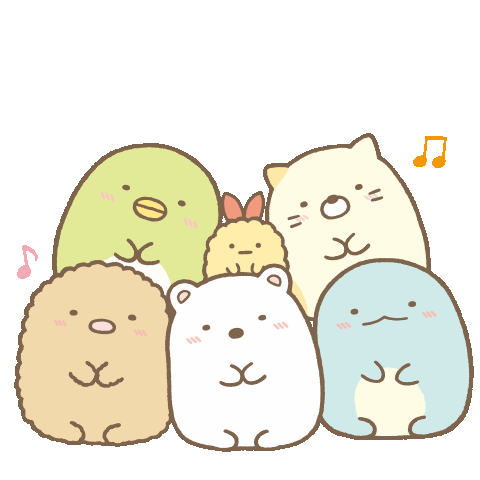 我們祝各位學長姊們
畢業快樂